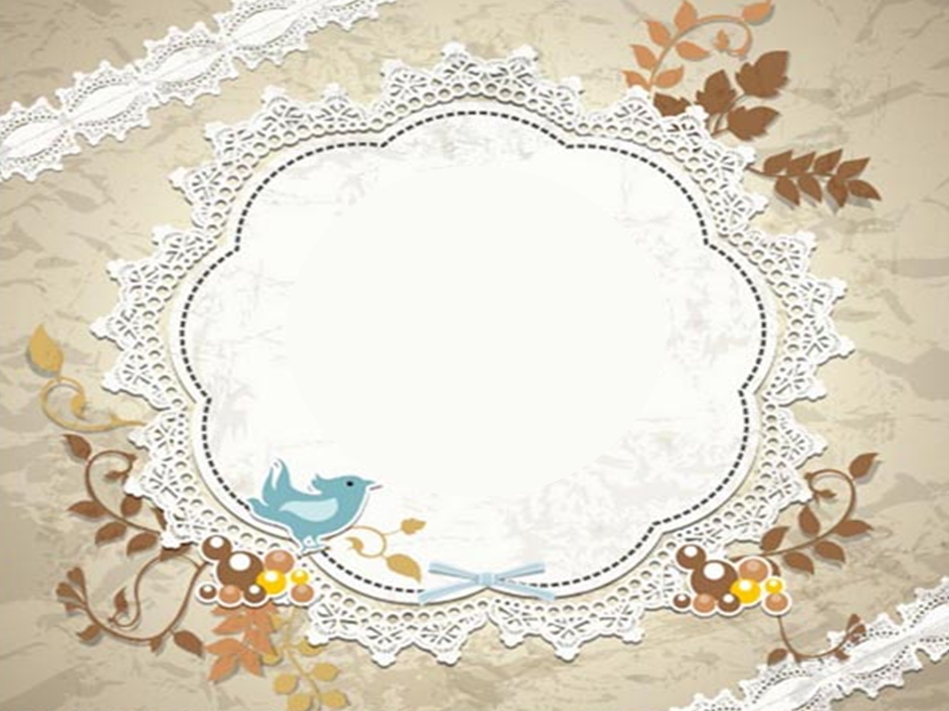 مكعبات التربية الاسلامية
1
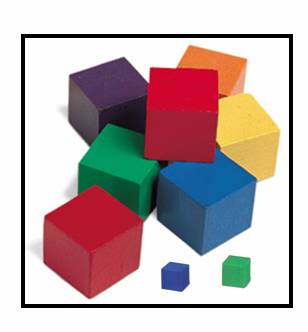 مكعبات التربية الإسلامية
اسم الفعالية: مكعبات التربية الاسلامية
موضوع الفعالية: شروط صحة الصلاة.
جمهور الهدف: طلاب الصف الخامس.
مدة الفعالية: 15-20 دقيقة سير الدرس، حيث أن هذه الفعالية معده كفعالية اثراية لما سيق من تمهيد (من خلال الفعالية  سيتعلمون الماد تحقيقه لهذا الدرس)
2
تعريف الفعالية
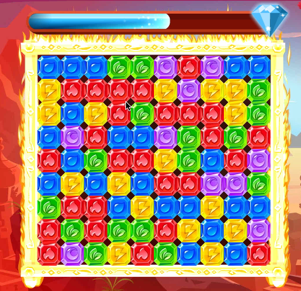 الفعالية عبارة عن صندوق من صنعني، يحتوي على 196 مكعبا بألوان مختلفة.
الصندوق سيكشف للطلاب في الـ 20 دقيقة الأخيرة من الدرس، على كل طالب يأتي دوره للعب أن يقوم بتبديل مكعبين بجانب بعضهما البعض بشكل أفقي أو عمودي حتى يحصل على ثلاثة مكعبات على الأقل مرتبة بجانب بعضها البعض بشكل أفقي أو عمودي.
كل ثلاثة مكعبات وما فوق مرتبة بجانب بعضها البعض أفقيا أو عموديا تسحب من الصندوق من قبَل الطالب اللاعب.
3
مثال:
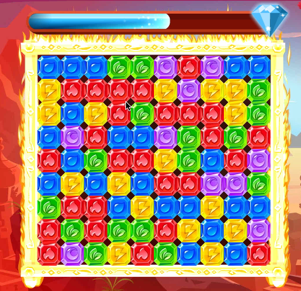 هذه المكعبات تستبدل معا
4
مثال:
هذه المكعبات تسحب من الصندوق
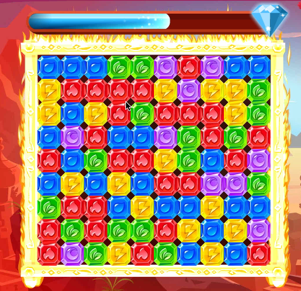 وهذه أيضا
5
قوانين الفعالية
تقسيم الصف إلى فرقتين متساويتين العدد من حيث الطلاب، وكل فرقة تحتوي على مستويات مختلفة من الطلاب.
عند إعطاء إجابة صحيحة من قبل الطالب ستعطى له فرصتين لتبديل المكعبات.
يقوم اللاعب بسحب ثلاثة مكعبات على الأقل من نفس اللون، بشكل أفقي أو عمودي.
عند إعطاء إجابة خاطئة من قبل الطالب ينتقل السؤال للفرقة الثانية.
في حال إصدار إزعاج من قبل الفرقة، تقوم الفرقة بإرجاع ثلاثة مكعبات من نفس اللون للصندوق.
زمن كل سؤال 20 ثانية فقط.
6
أسئلة الفعالية
7
1
2
3
4
5
6
7
8
9
10
11
12
13
14
15
16
17
18
19
20
21
22
23
24
25
26
27
28
29
30
8
السؤال الأول
الوضوء شرط من شروط الصلاة، ولا تصح الصلاة بدونه، وله نواقض. اكتب اثنين من النواقض؟
20
19
18
17
16
15
14
13
12
11
10
9
8
7
6
5
4
3
2
1
9
السؤال الثاني
عن ارادة الصلاة يجب ازالة النجاسة عن ثلاثة أشياء هي:
البدن
9
20
14
11
6
19
18
17
16
15
13
12
10
8
7
5
4
3
2
1
10
السؤال الثالث
من الكلمات التالية أختار ثلاثا منها يجمعها في شيء واحد.
المجنون ـ الصادق ــ    التلميذ ـ الكافر  ـ الصغير 
الكلمات هي:
ما يجمعها هو:
20
19
18
17
16
15
14
13
12
11
10
9
8
7
6
5
4
3
2
1
11
السؤال الرابع
ارسم دائرة     حول الاجابة الصحيحة.
سن التمييز هو:

5 سنوات          7 سنوات      9 سنوات
20
19
18
17
16
15
14
13
12
11
10
9
8
7
6
5
4
3
2
1
12
السؤال الخامس
20
19
18
17
16
15
14
13
12
11
10
9
8
7
6
5
4
3
2
1
قال رسول الله صلى الله عليه وسلم: رفع القلم عن ثلاثة: وذكر منهم: الصغير حتى يكبر والمجنون حتى يعقل.
استخرج من الحديث من لا تجب عليهم الصلاة.
1-
2-
13
السؤال السادس
عورة الرجل هي:
من الكتف الى الرجلين
 من السرة حتى الركبة 
 من الصدر حتى الركبة.
20
19
18
17
16
15
14
13
12
11
10
9
8
7
6
5
4
3
2
1
14
السؤال السابع
ضع دائرة حول الاشياء النجسة.

البول    الحجر    الغائط    التراب
20
19
18
17
16
15
14
13
12
11
10
9
8
7
6
5
4
3
2
1
15
السؤال الثامن
20
19
18
17
16
15
14
13
12
11
10
9
8
7
6
5
4
3
2
1
من انواع النجاسات:
الكلب
الميتة
16
السؤال التاسع
بال اعرابي في المسجد فزجره الناس فقال رسول الله: ”دعوه“ فلما فرغ من بوله طلب النبي صلى الله عليه وسلم ماءً فصب على البول وقال للاعرابي:“ إن هذه المساجد لا تصلح لشيء من هذا البول والقذر.
ما الخطأ الذي وقع فيه الاعرابي؟
لو كنت مكان رسول الله صلى الله عليه وسلم ماذا تفعل؟
 بماذا طهر النبي صلى الله عليه وسلم المسجد؟
9
20
14
11
6
19
18
17
16
15
13
12
10
8
7
5
4
3
2
1
17
السؤال العاشر
الدليل
ما تجب ازالة النجاسة عنه
البدن 
موضع الصلاة
الثياب
قال رسول الله صلى الله عليه وسلم: إن هذه المساجد لا تصلح لشيء من هذا البول والقذر
قال تعالى: وثيابك فطهر
قال تعالى: والله يحب المطهرين
9
20
14
11
6
19
18
17
16
15
13
12
10
8
7
5
4
3
2
1
18
السؤال الحادي عشر
ضع علامة صح امام كل عبارة لها ارتباط بصورة الكعبة.
- تقع في مكة المكرمة. (   )
قبلة المسلمين.        (    )
تقع في المدينة المنورة.  (    )
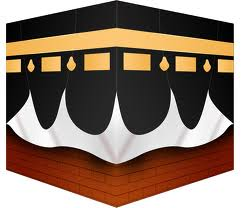 20
19
18
17
16
15
14
13
12
11
10
9
8
7
6
5
4
3
2
1
19
السؤال الثاني عشر
يستقبل المسلمون عند اداء الصلاة القبلة،و هي الكعبة المشرفة، بالتعاون مع زملائك اذكر بعض الطرق لمعرفة القبلة
20
17
13
11
7
5
3
19
18
16
15
14
12
10
9
8
6
4
2
1
20
السؤال الثالث عشر
20
19
18
17
16
15
14
13
12
11
10
9
8
7
6
5
4
3
2
1
اقترح حلا واحدا لكل من مخالفة ما يلي.
لبس السراويل القصيرة التي فوق الركبة، والصلاة فيها.
 تأخير بعض الناس لصلاة الفجر.
21
السؤال الرابع عشر
20
19
18
17
16
15
14
13
12
11
10
9
8
7
6
5
4
3
2
1
كيف تتصرف اذا وجد أثر نجاسة في المصلى؟
22
20
19
18
17
16
15
14
13
12
11
10
9
8
7
6
5
4
3
2
1
السؤال الخامس عشر
بالتعاون مع مجموعتي أنفذ على الحاسوب عرضا توضيحيا لشروط الصلاة عن طريق برنامج عرض الشرائح 
( بوربوينت)
23
السؤال السادس عشر
اتقن الوضوء أمام زملائك
20
19
18
17
16
15
14
13
12
11
10
9
8
7
6
5
4
3
2
1
24
السؤال السابع عشر
20
19
18
17
16
15
14
13
12
11
10
9
8
7
6
5
4
3
2
1
متى يسقط شرط استقبال القبلة؟
25
السؤال الثامن عشر
زخرف العبارة التالية : حافظ على صلاتك كل حياتك
26
السؤال التاسع عشر
عورة المرأة هي:
1- كلها عدا الكفين. 
2- كلها عدا الوجه والكفين.
3- كلها مع الوجه
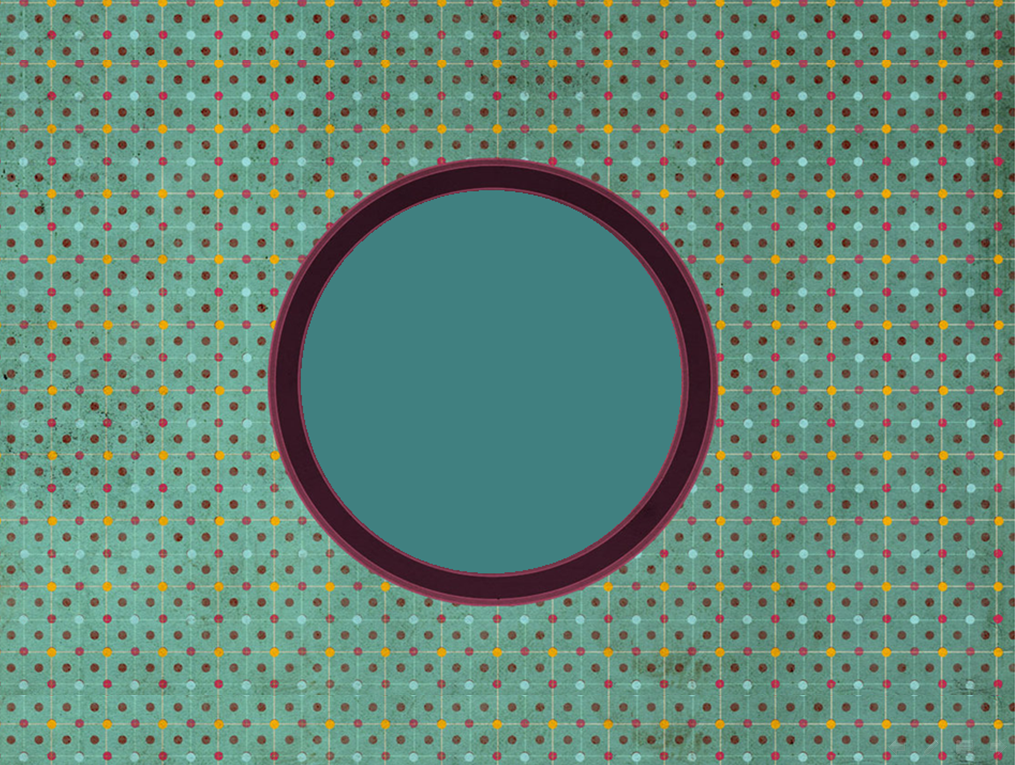 السؤال العشرون
الطهارة: النظافة وهي الوسيلة التي تؤهل المسلم لأداء بعض العبادات، وبدونها لا يستطيع اداءها كالصلاة والطواف، وذلك بسبب ما ينقض الوضوء، ويوجب الغسل بستعمال الماء أو الصعيد  (غبار التراب) الطاهر، اذا تعذر استعمال الماء
الحدث الاصغر
الغائط
القيء
الطهارة من الحدثين والخبث
البول
الحدث الاكبر
النجاسة
الحيض...
البدن
الثوب
المكان
كيفية الوضوء
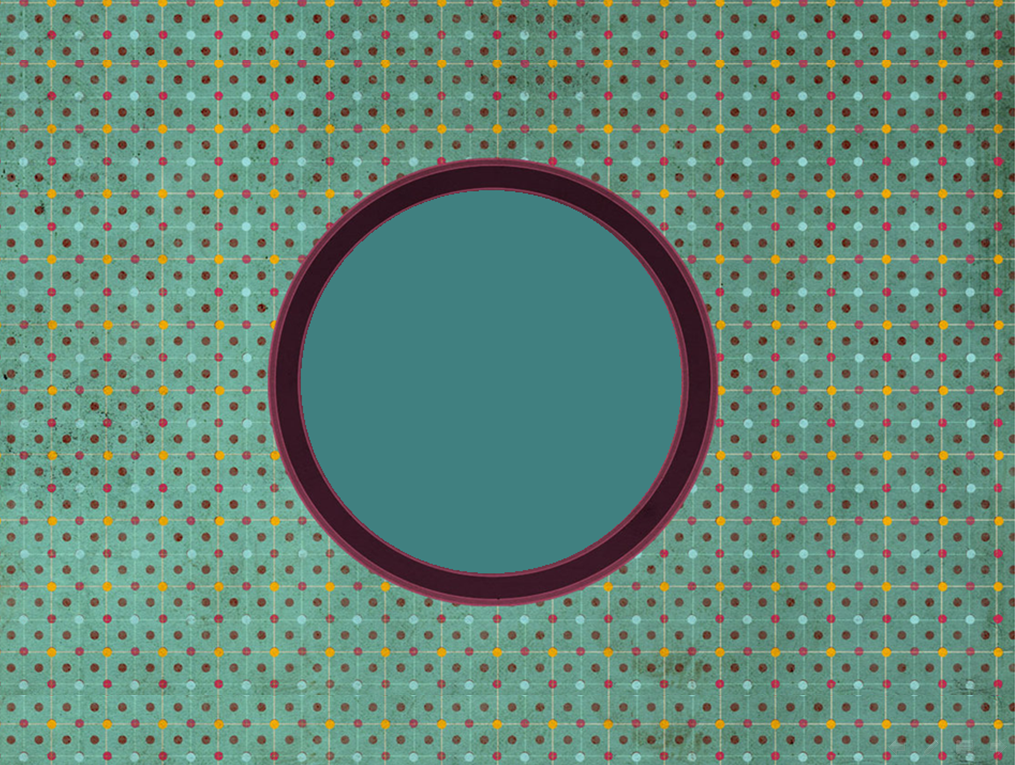 السؤال الواحد والعشرون
النية
التسمية
غسل اليدين الى الرسغين
المضممة
استعمال الماء في اعضاء مخصوصة من البدن
الوضوء
الاستنشاق والاستنثار
غسل الوجه
غسل اليدين الى المرفقين
مسح الرأس
مسح الاذنين
غسل الرجلين
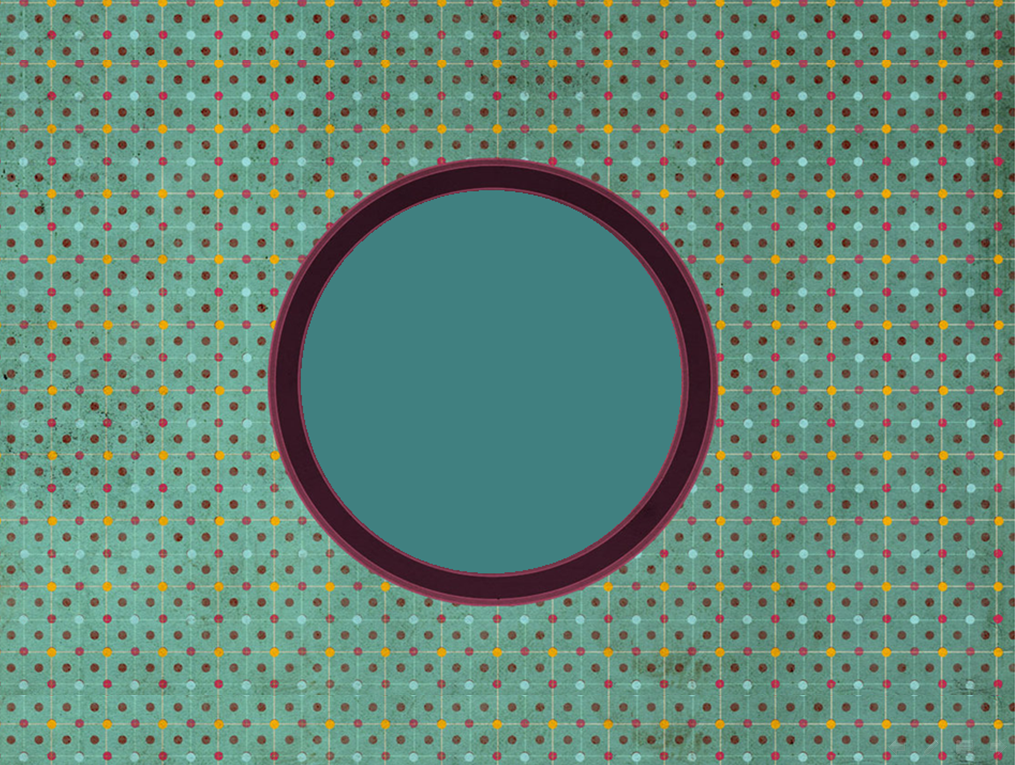 السؤال الثاني والعشرون
الرجل
المرأة
ستر العورة
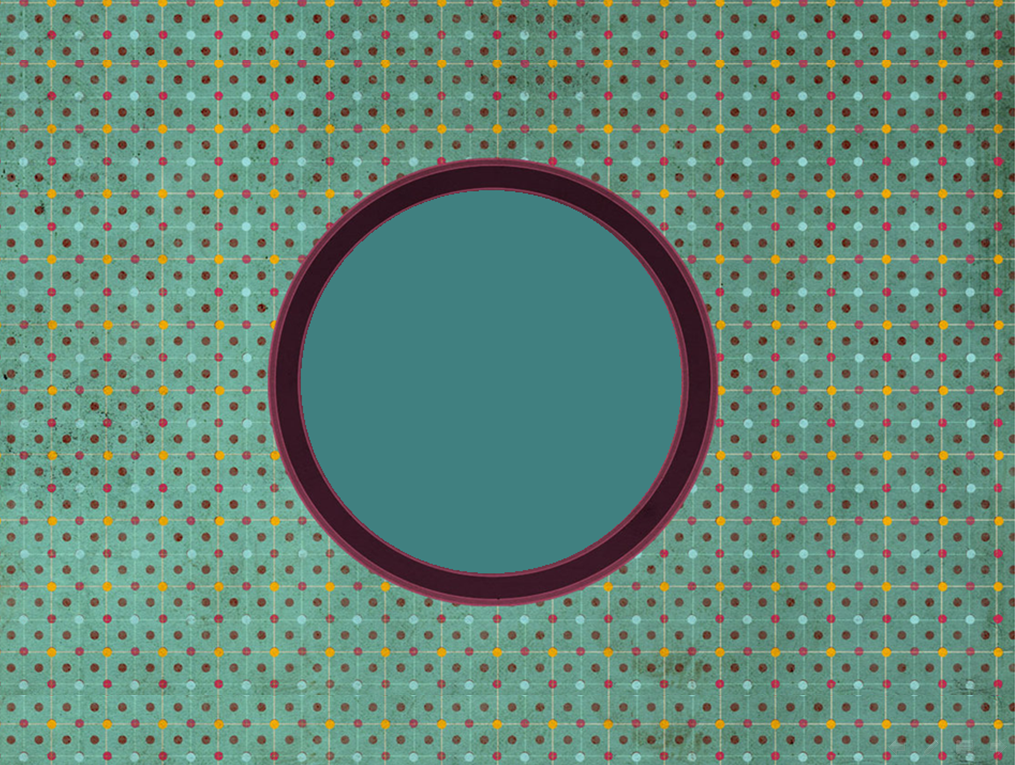 السؤال الثالث والعشرون
استقبال القبلة
مكة المكرمة
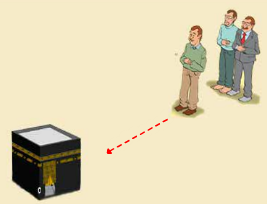 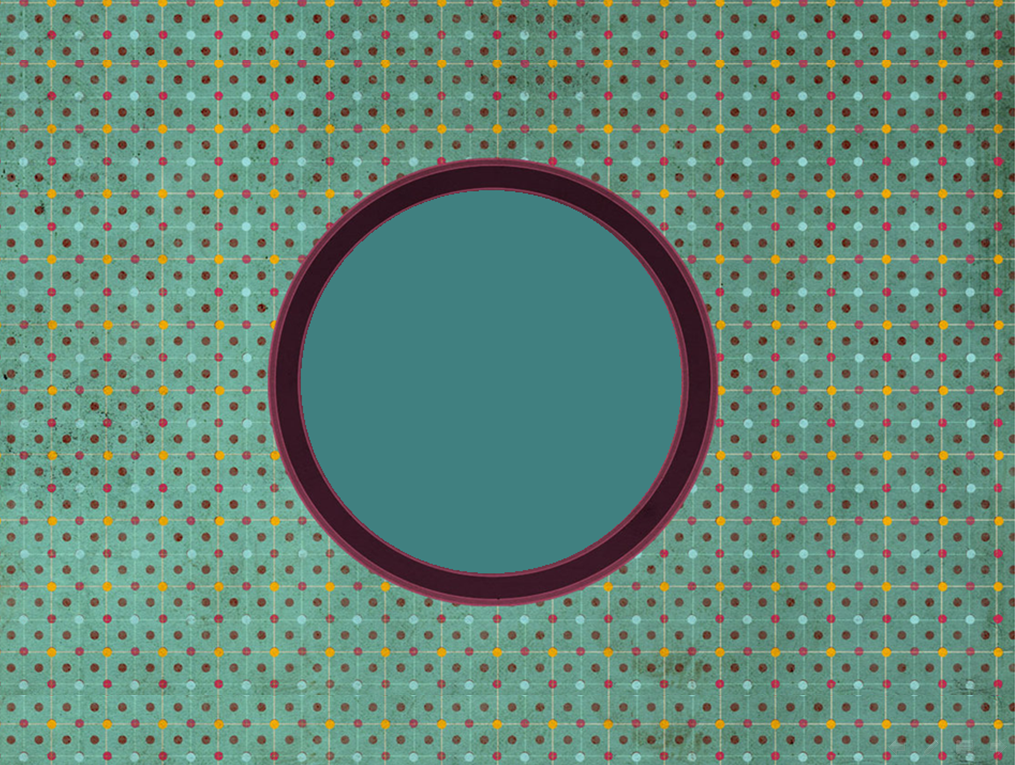 السؤال الرابع والعشرون
العلم بدخول الوقت